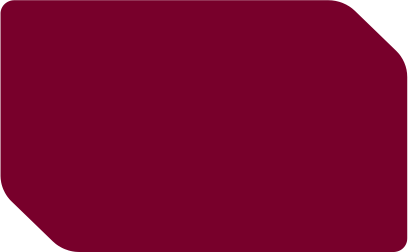 الوحدة السادسة
القدرات العقلية واكتشاف
 الميول وتنميتها
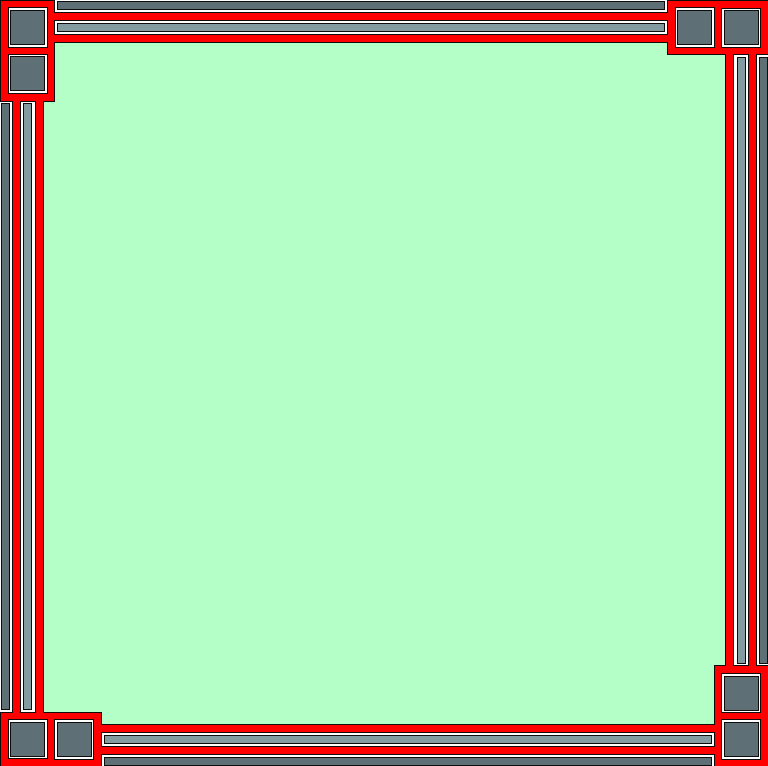 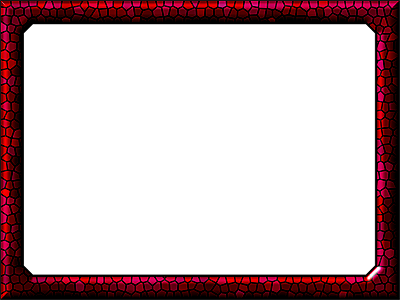 الدرس الثاني 6- 2
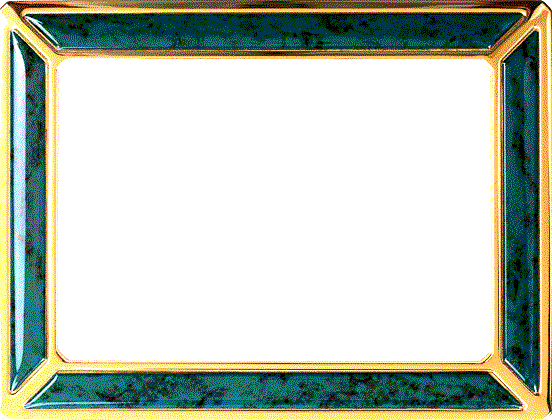 الميول والتوجيه المهني
ماذا سنتعلم؟
الميول.
 التوجيه المهني.
 أهمية التعرف على الاستعدادات والميول.
تمهيد
الميول
تشكل الميول جانباً مهما في تحديد الأنشطة التي يسعى الفرد للقيام بها كنتيجة لميله لها، لذلك تعد إحدى مصادر الفروق الفردية المهمة التي لابد من الاهتمام بها.
مفاهيم ومصطلحات؟
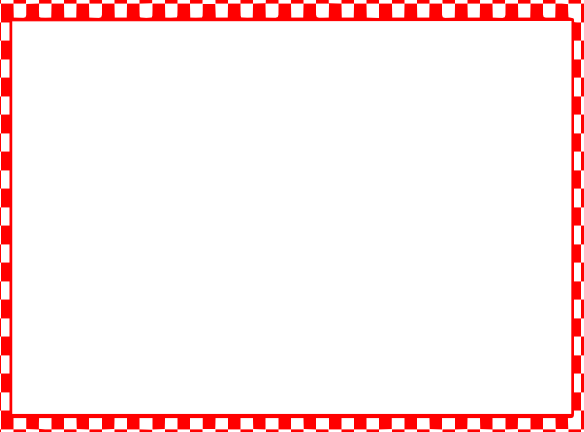 الميول: جمع كلمة ميل وهو نزعة سلوكية عامة لدى الفرد تجذبه نحو نوع معين من الأنشطة.
أنواع الميول
1- ميول فطرية: وهي تولد مع الوليد كالميل إلى الحركة والميل إلى المشي، وهذه الميول تكون أكثر ثباتا.
أنواع الميول
2- الميول المكتسبة أو الاهتمامات: وهي تظهر في الطفل بتأثير الأسرة والمدرسة والوسط المحيط به، وهي أقل ثباتا وأسهل تحولا وأكثر قابلية للتغيير كالميل إلى السباحة.
التوجيه المهني
مع تنوع المجالات المهنية بسبب تعقد الحياة الحديثة فإن الفرد يحتاج إلى عملية التوجيه المهني التي يهتم بمساعدة الأفراد على اختيار وتقرير مستقبلهم ومهنهم بما يكفل لهم تكيفاً مهنياً مرضيا.
مفاهيم ومصطلحات؟
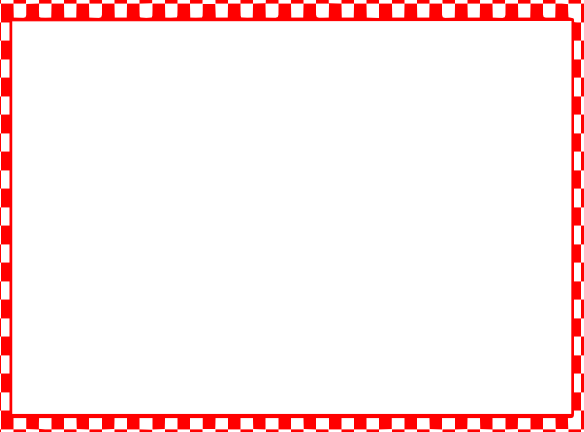 التوجيه المهني: عملية مساعدة الفرد على اختيار مهنة له وإعداد نفسه للالتحاق بها والتقدم فيها.
أهداف التوجيه المهني
يسعى التوجيه المهني إلى تحقيق الأهداف التالية:
1- مساعدة الفرد على التعريف على ذاته وتقبلها بما فيها من قدرات وميول واتجاهات وقيم.
أهداف التوجيه المهني
يسعى التوجيه المهني إلى تحقيق الأهداف التالية:
2- مساعدة الفرد على التعرف على عالم المهن والبيئات المهنية المختلفة التي تتوفر في المحيط الذي يعيش فيه.
أهداف التوجيه المهني
يسعى التوجيه المهني إلى تحقيق الأهداف التالية:
3- مساعدة الفرد على اتخاذ قرارات مناسبة تمكنه من اختيار المهنة بشكل يضمن له الشعور بالرضا والسعادة والكفاية.
الميول والقدرات والتوجيه المهني
إن اختيار الطلاب للتخصص في المرحلة الثانوية والذي يتفق مع ميولهم واتجاهاتهم وقدراتهم الحقيقية يؤدي إلى زيادة التفوق والإبداع ويجعل اتجاهاتهم نحو المهنة أكثر ايجابية.
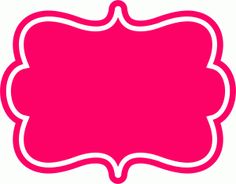 نشاط
 6- 3
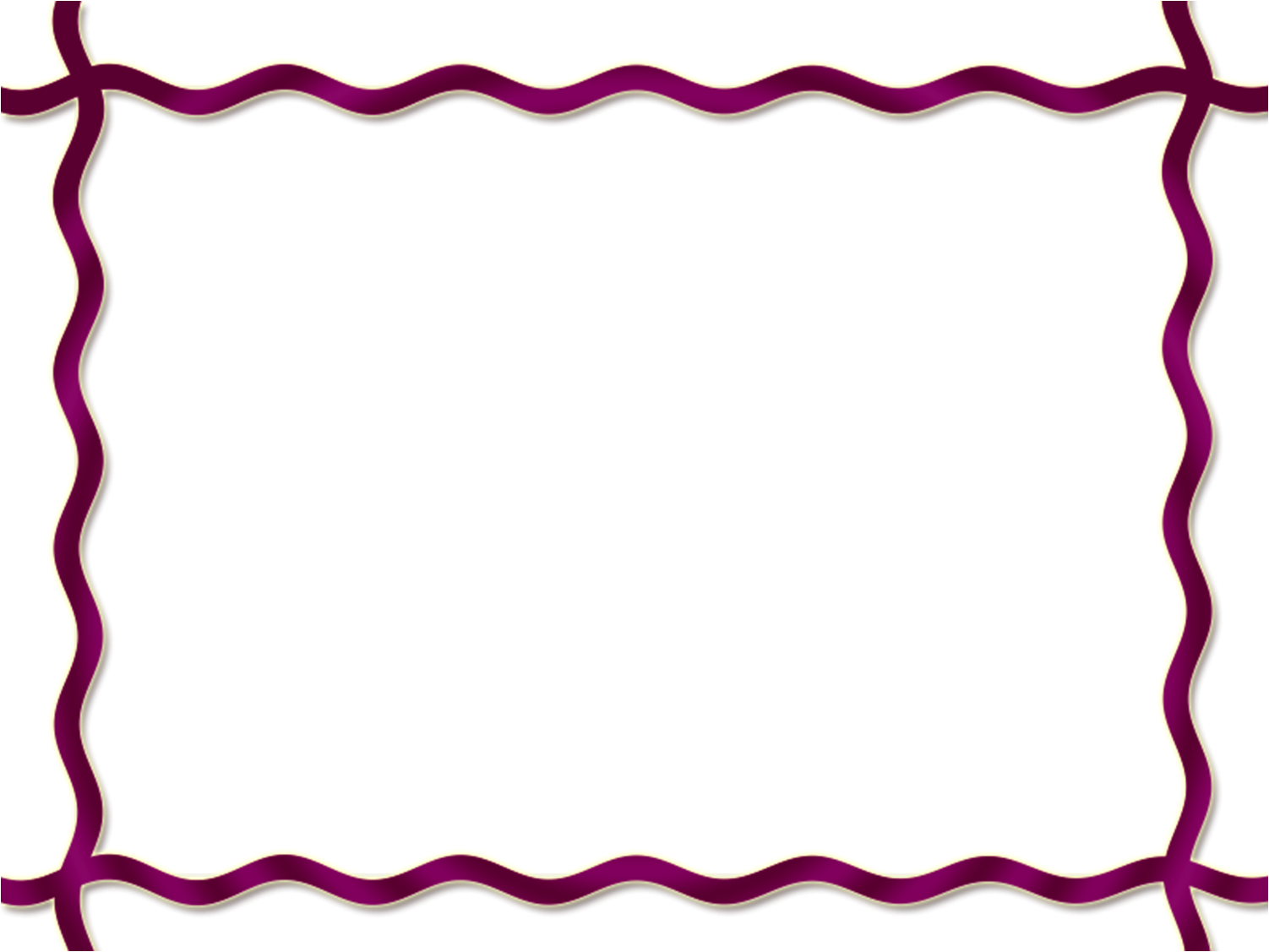 من يؤثر عليك عند اختيارك تخصصك الجامعي؟




....................................................................................................................................................................................................................................................................................................................................................................................................................................................................................................................
إن اختيار التخصص الدراسي ما بعد الثانوي وبالتالي مهني المستقبل لا يكون في السنة الأخيرة من المرحلة الثانوية بل يجب التخطيط له من سنوات بالاستعانة بالوالدين والمعلمين والإرشاد الطلابي للتخطيط المبكر.
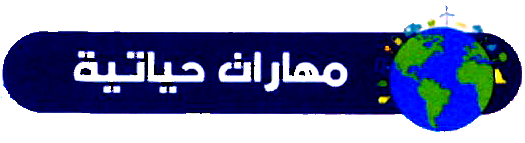 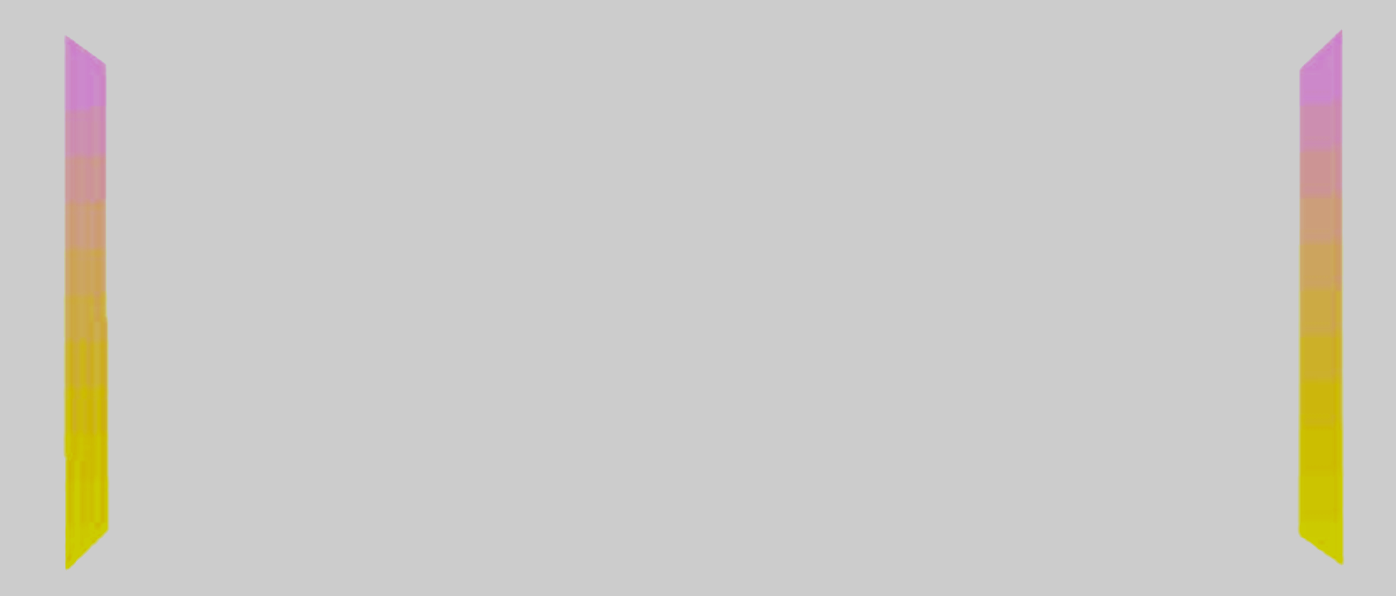 إن اختيار التخصص الدراسي ما بعد الثانوي وبالتالي مهنة المستقبل لا يكون في السنة الأخيرة من المرحلة الثانوية بل يجب التخطيط له من سنوات بالاستعانة بالوالدين والمعلمين والإرشاد الطلابي للتخطيط المبكر.
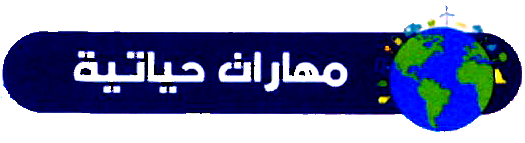 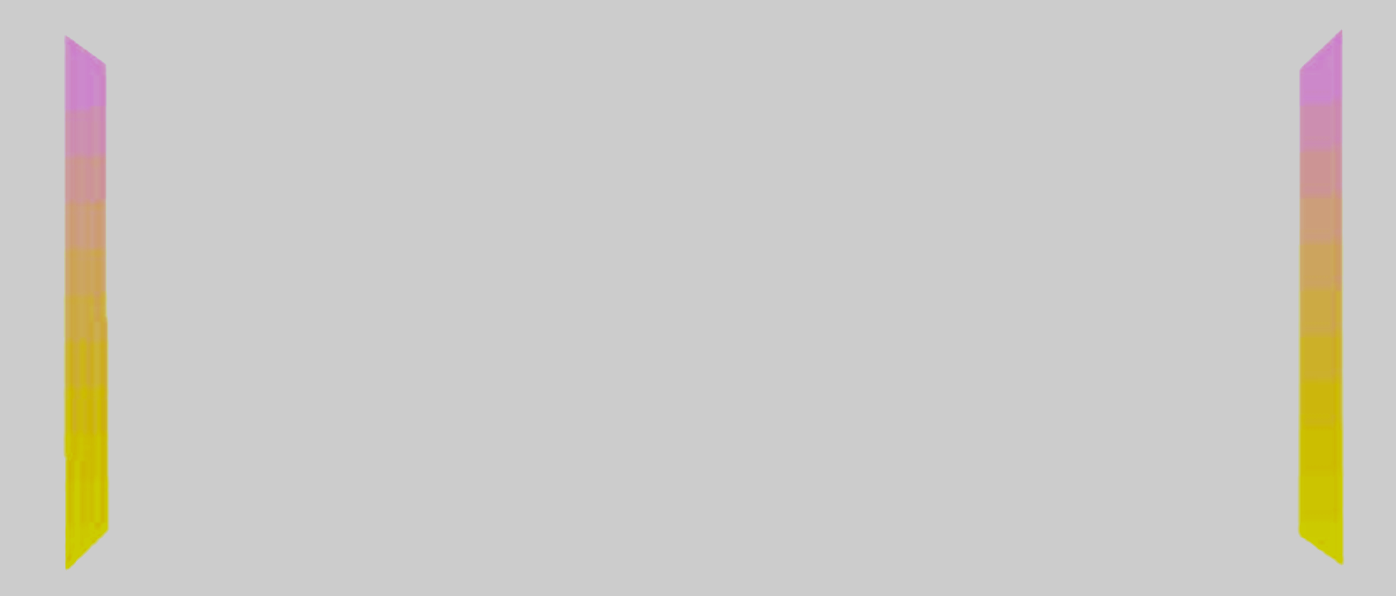 فمثلا بعض المهن تحتاج إتقان اللغة الإنجليزية بدرجة معينة وبعضها تحتاج لياقة بدنية عالية يتم الإعداد لذلك قبل سنوات فالقاعدة الهامة (خطط مبكراً وأعمل بكل جهد لتحقيق هدفك)
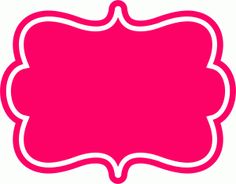 نشاط
 6- 4
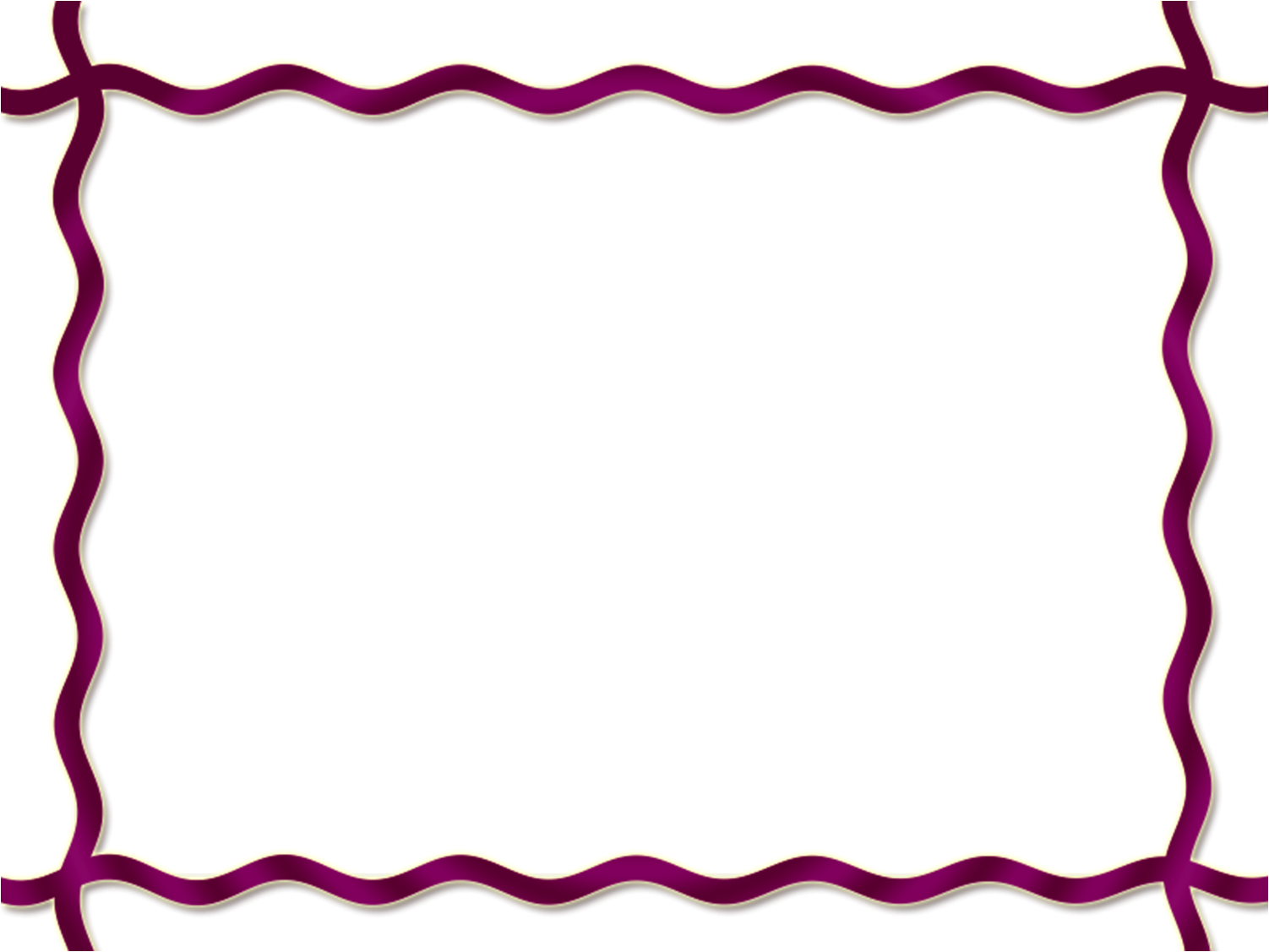 إلى أي حد نجحت مدارسنا في نقل أثر ما يتعلمه الطلاب فيها إلى حياتهم العامة خارج المدرسة؟


....................................................................................................................................................................................................................................................................................................................................................................................................................................................................................................................
إلي الآن لم تنجح مدارسنا في نقل أثر ما يتعلمه الطلاب إلى حياتنا العامة.
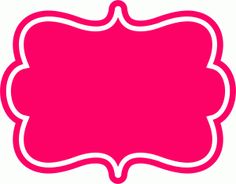 نشاط
 6- 5
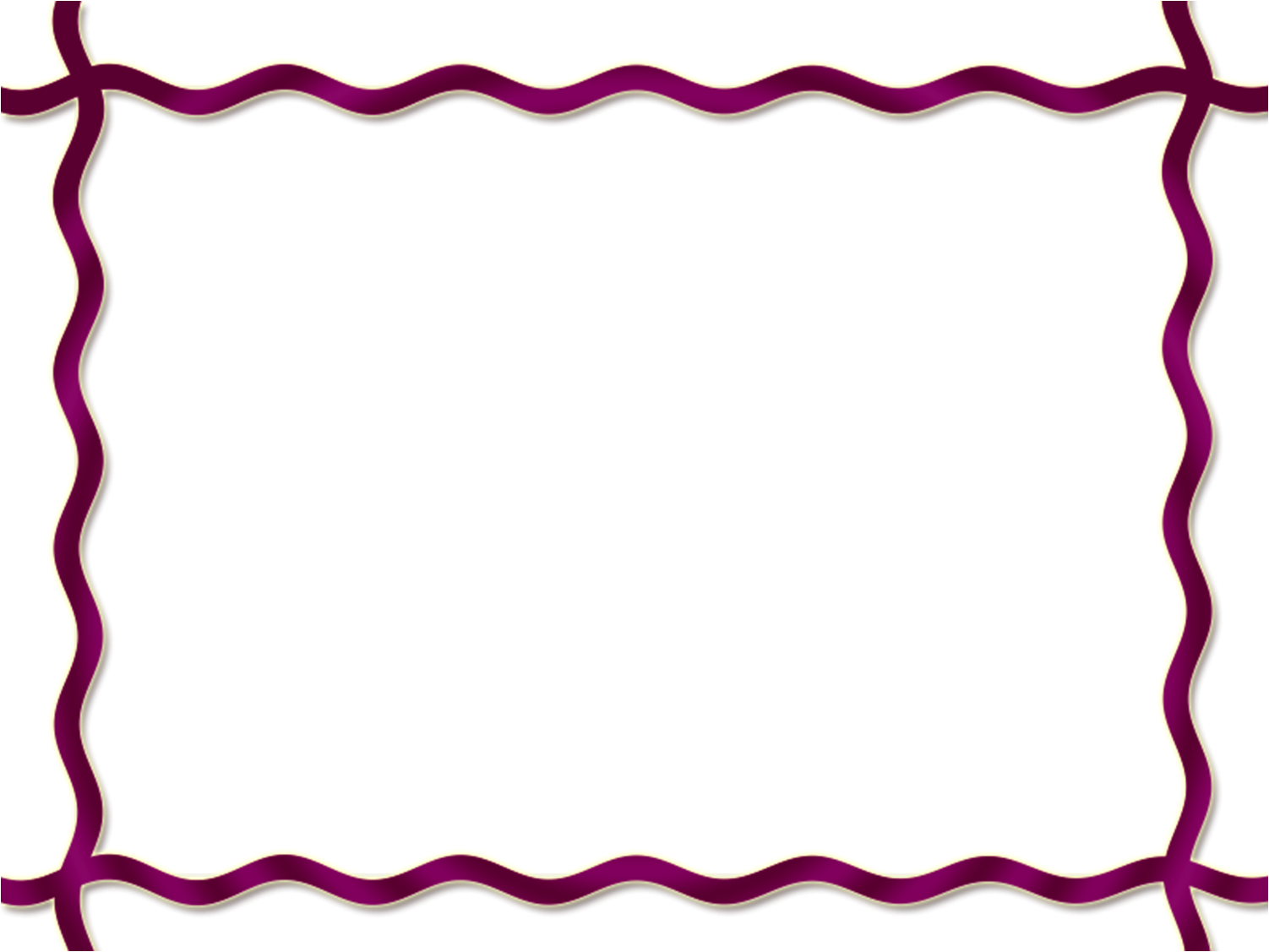 هل تتفق ميولك مع قدراتك دائماً؟ وضح ذلك؟




....................................................................................................................................................................................................................................................................................................................................................................................................................................................................................................................
حتى تنجح في أي مهنة أو تخصص يجب أن تتوافر لديك مجموعة من المهارات والقدرات المطلوبة لها كما يجب أن يتوائم ميولك وطبيعة شخصيتك مع طبيعة هذه المهن، ولذا فإن الخطوة الأولى في مشوار اختيار تخصص ما هي أن تتعرف على نفسك وميولك قدراتك وأولوياتك واهتماماتك وعلى نمط شخصيتك.
إن امتلاك هذه البصيرة سيمنحك الفرصة للاختيار الصحيح وبناء حياة مهنية ناجحة.
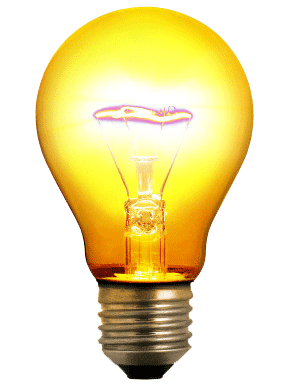 إثراء
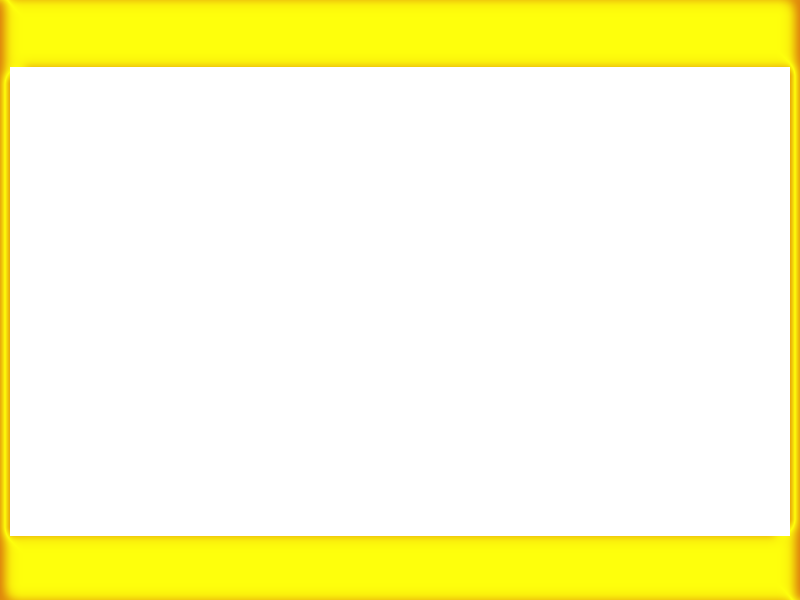 حتى تنجح في أي مهنة أو تخصص يجب أن تتوافر لديك مجموعة من المهارات والقدرات المطلوبة لها كما يجب أن يتوائم ميولك وطبيعة شخصيتك مع طبيعة هذه المهن، ولذا فإن الخطوة الأولى في مشوار اختيار تخصص ما هي أن تتعرف على نفسك وميولك قدراتك وأولوياتك واهتماماتك وعلى نمط شخصيتك.
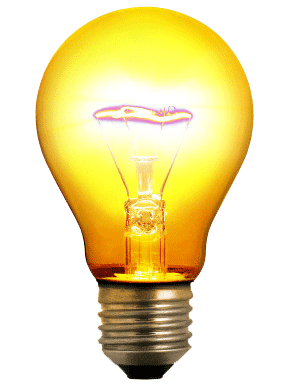 إثراء
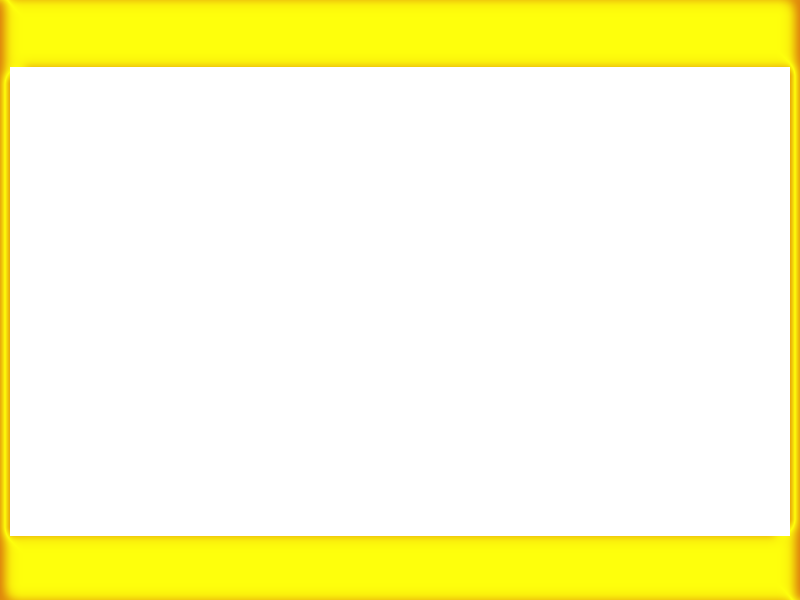 إن امتلاك هذه البصيرة سيمنحك الفرصة للاختيار الصحيح وبناء حياة مهنية ناجحة.